МБДОУ  Детский сад №11«Умка»
Экспедиция  к подножью вулкана.


                                                        Авторы: Попкова Ю.М.
      Давлетова А.М.
Мы – «Зайчики» Наш девиз - Мы зайчишки шалунишки                             Любим прыгать и играть.                           А еще мы очень любим                                    Снег в фигурки превращать.
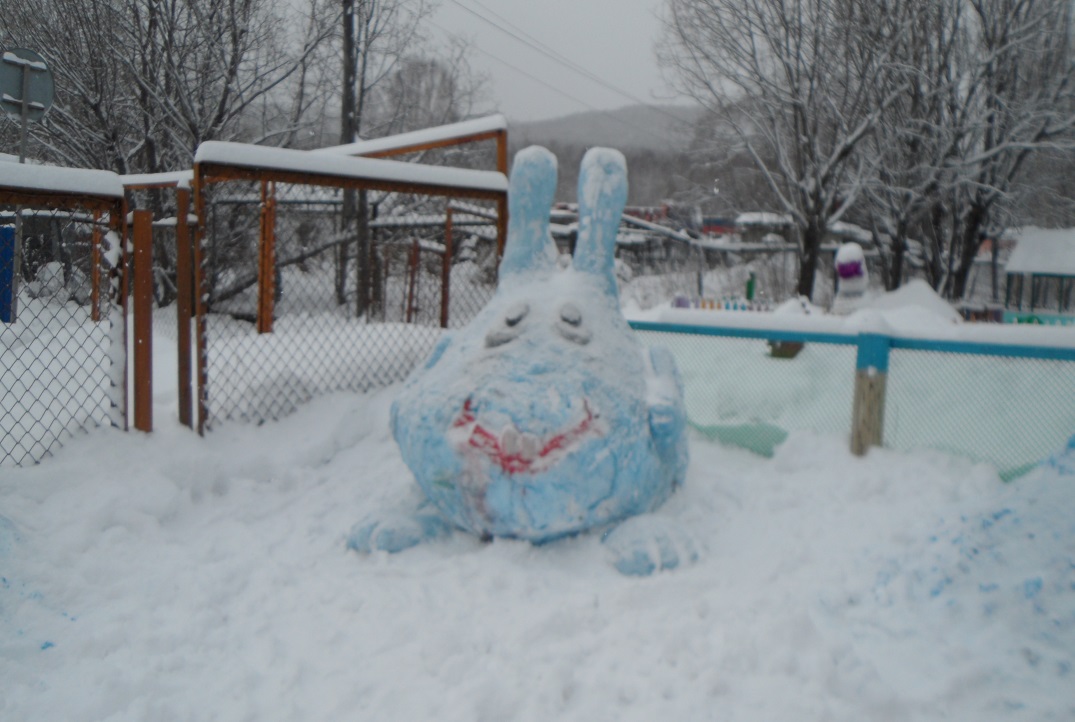 Prezentacii.com
Это –иглу.       И внутри комфортно в иглу, В нём с уютом не вопрос! Ведь не зря придумал иглу, Домовитый эскимос!
Я черный страшный великан.  Что делать мне - решаю самМогу я спать, могу рычать, Огонь и пепел извергать.
Экспедиция подножью вулкана.
Авачинский   Вулкан.
Горка. Санки. Ну, пора . Мчаться вниз. Ура! Ура! С горки вниз, в ушах свистит, Только снег в лицо летит.
Нет ноги ни одной, Только хвост с головой.
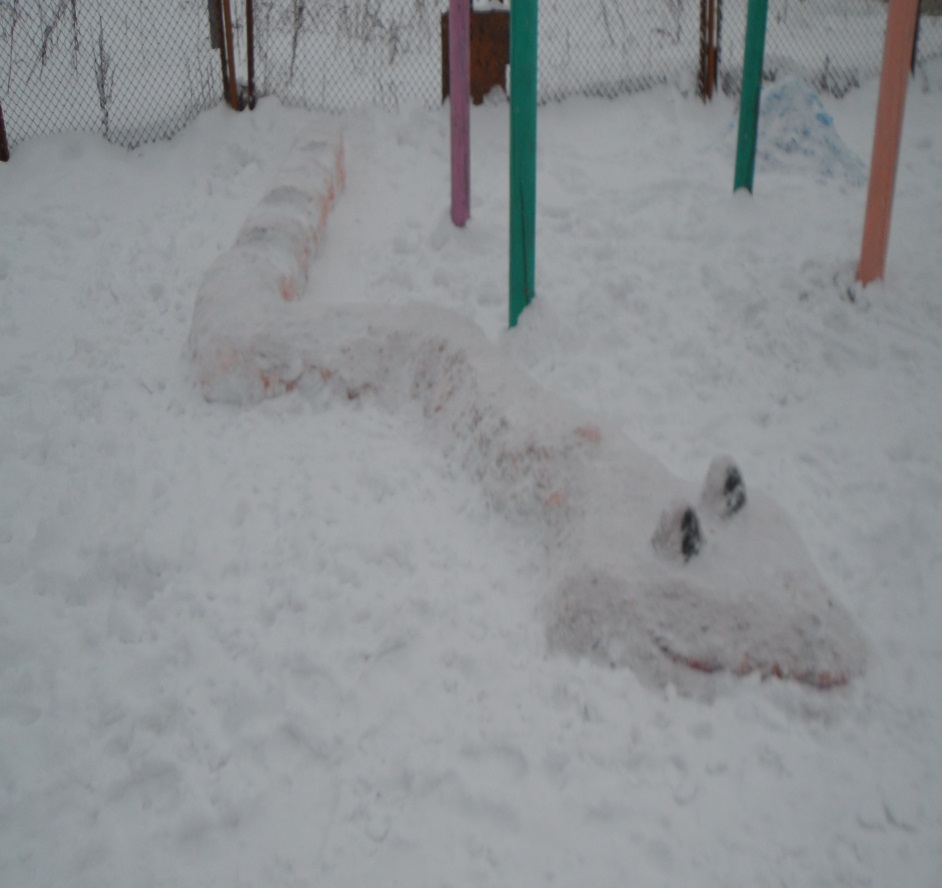 Змеи бывают разные белые и красные.
А я змея снежная 
И очень- очень нежная.
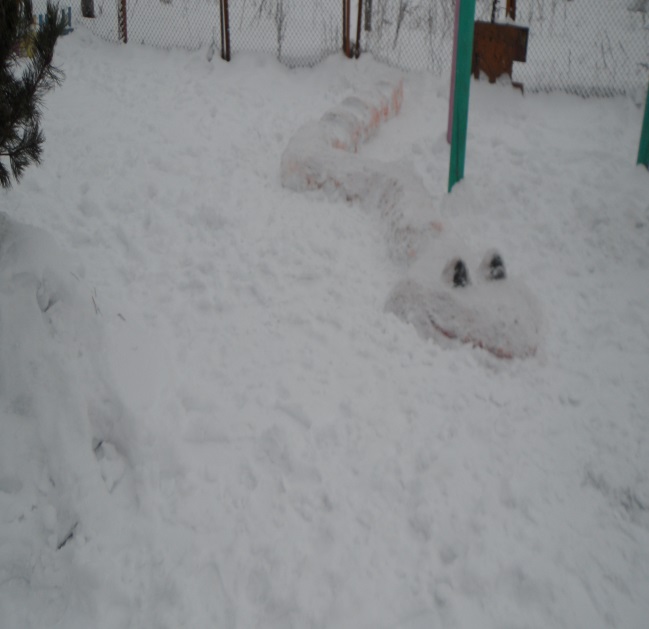 Большое чистое спасибо            Мы с искренностью  говорим.За внимание и помощь От души благодарим.